КАЛЕЙДОСКОП
ЛЕТО 2021
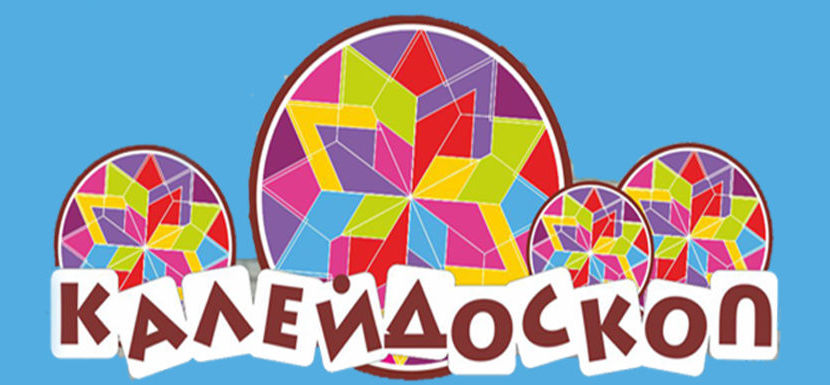 1 ИЮНЯ. ДЕНЬ ЗАЩИТЫ ДЕТЕЙ. ОТКРЫТИЕ ЛДО. «СЛАДКОЕ ШОУ» ЛУНЕГОВЫХ.
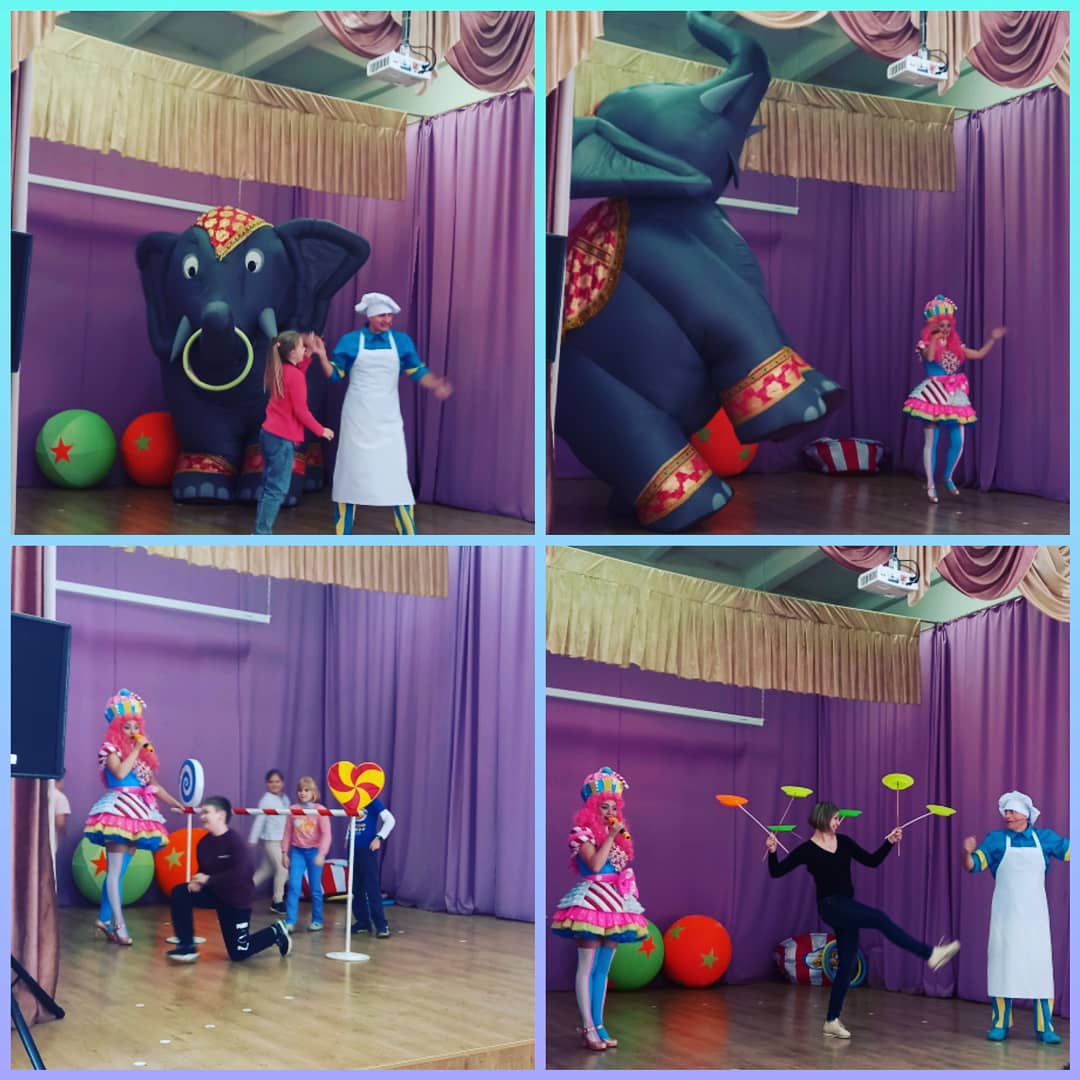 КЛУБ РОБОТОТЕХНИКИ «КИБЕРТРОНИК»
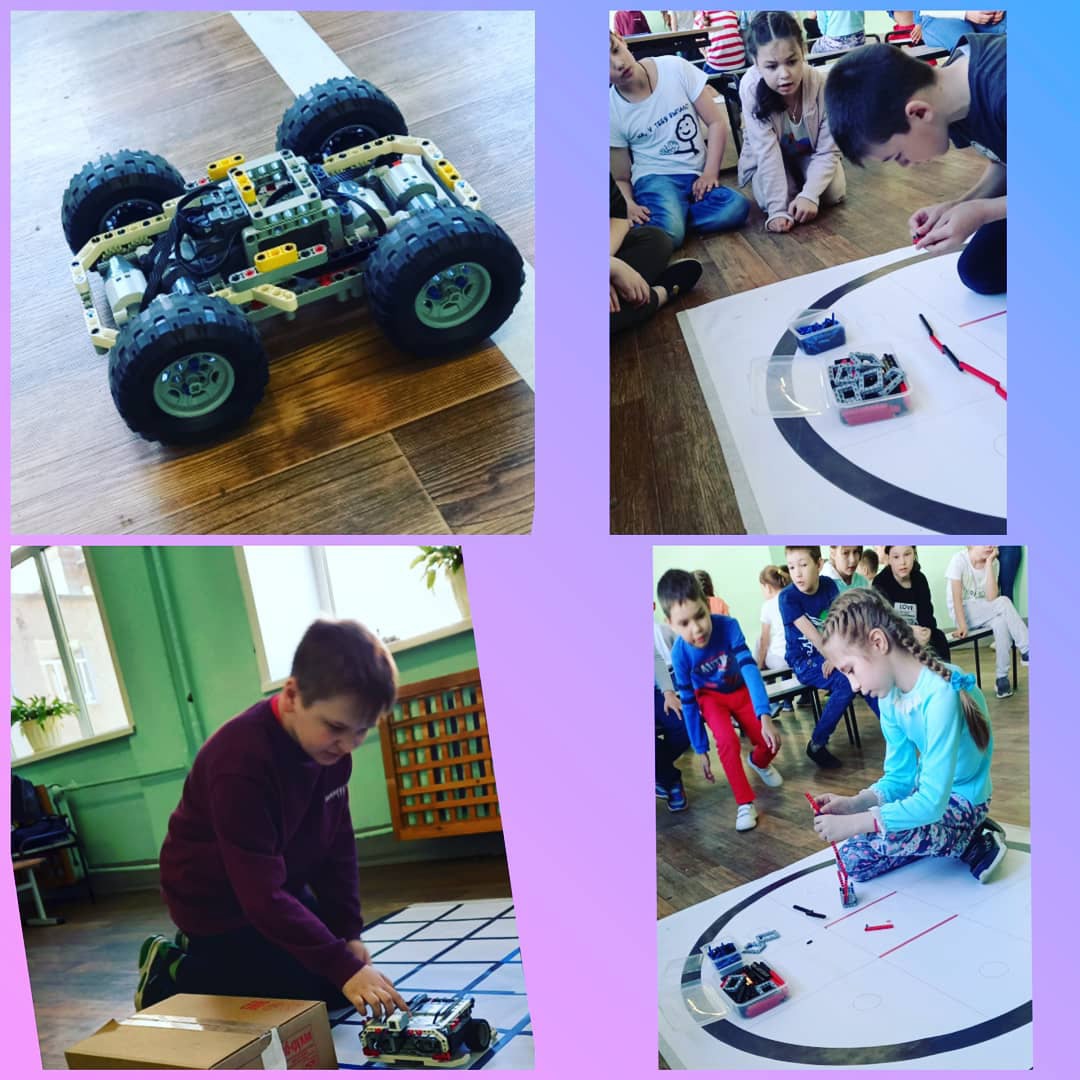 КИНОСАЛОН «ПЕРМЬЕР»
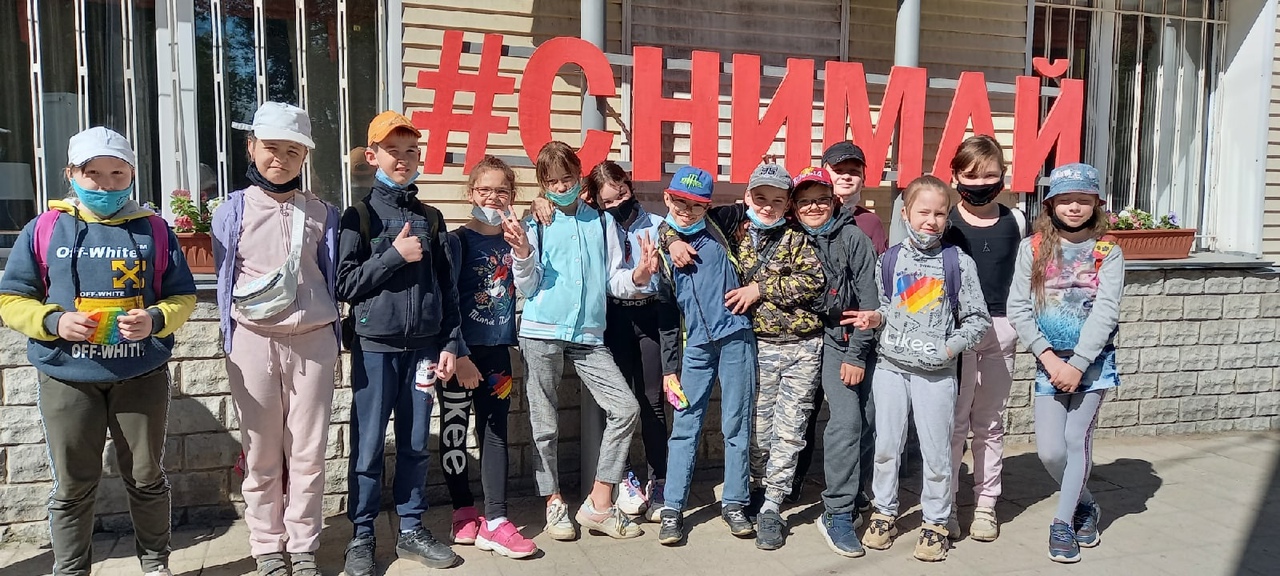 КОНЦЕРТ ПЕРМСКОГО ГУБЕРНСКОГО ОРКЕСТРА.
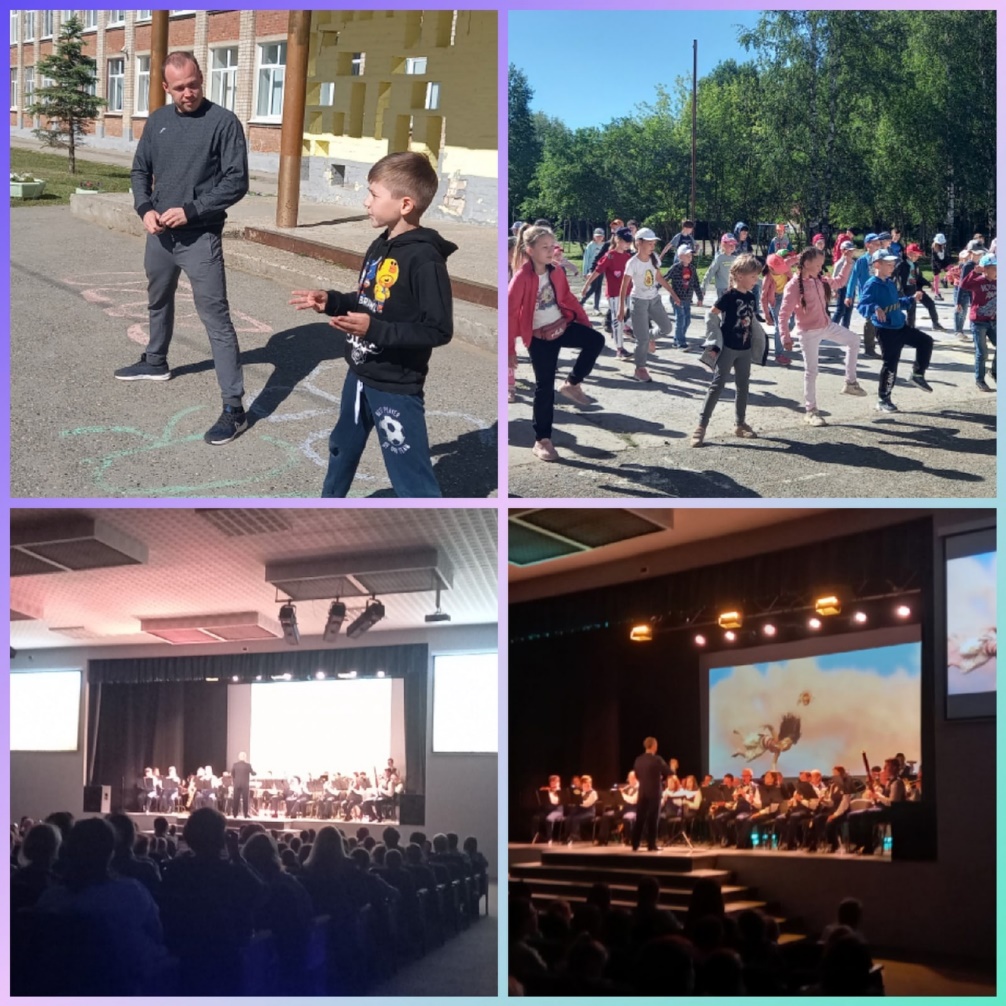 АВТОБУСНАЯ ЭКСУРСИЯ «ОСТРОВ СОКРОВИЩ»
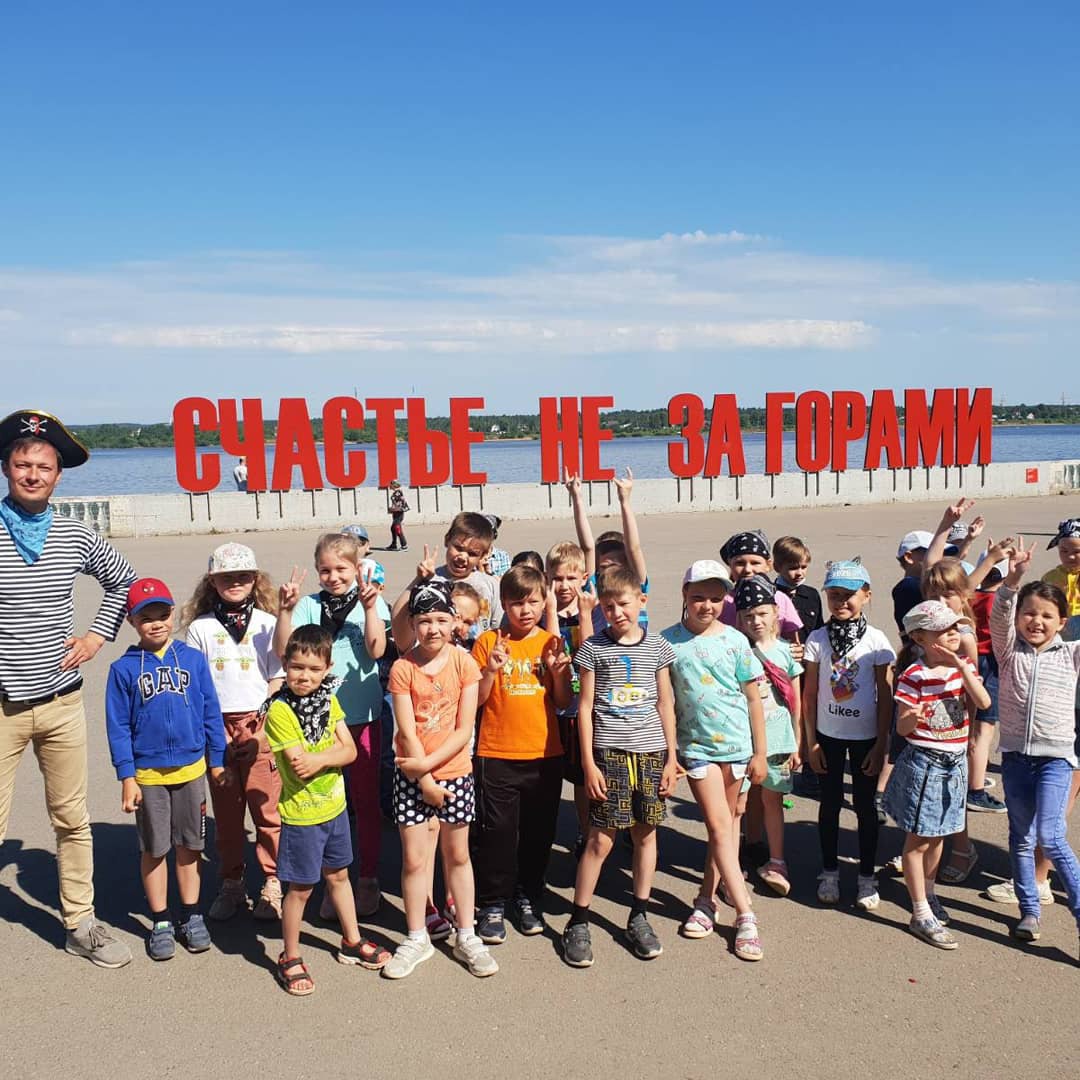 ПЛАНЕТАРИЙ
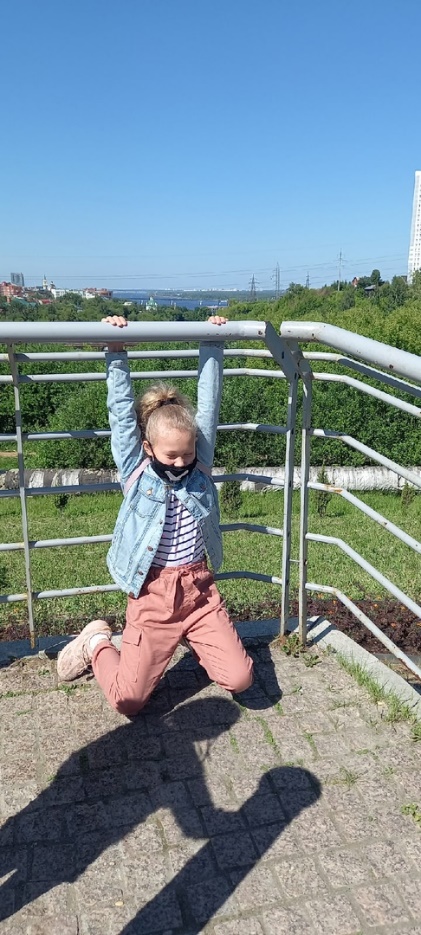 ВОЕННО – ПАТРИОТИЧЕСКАЯ ИГРА «ЗАРНИЦА»
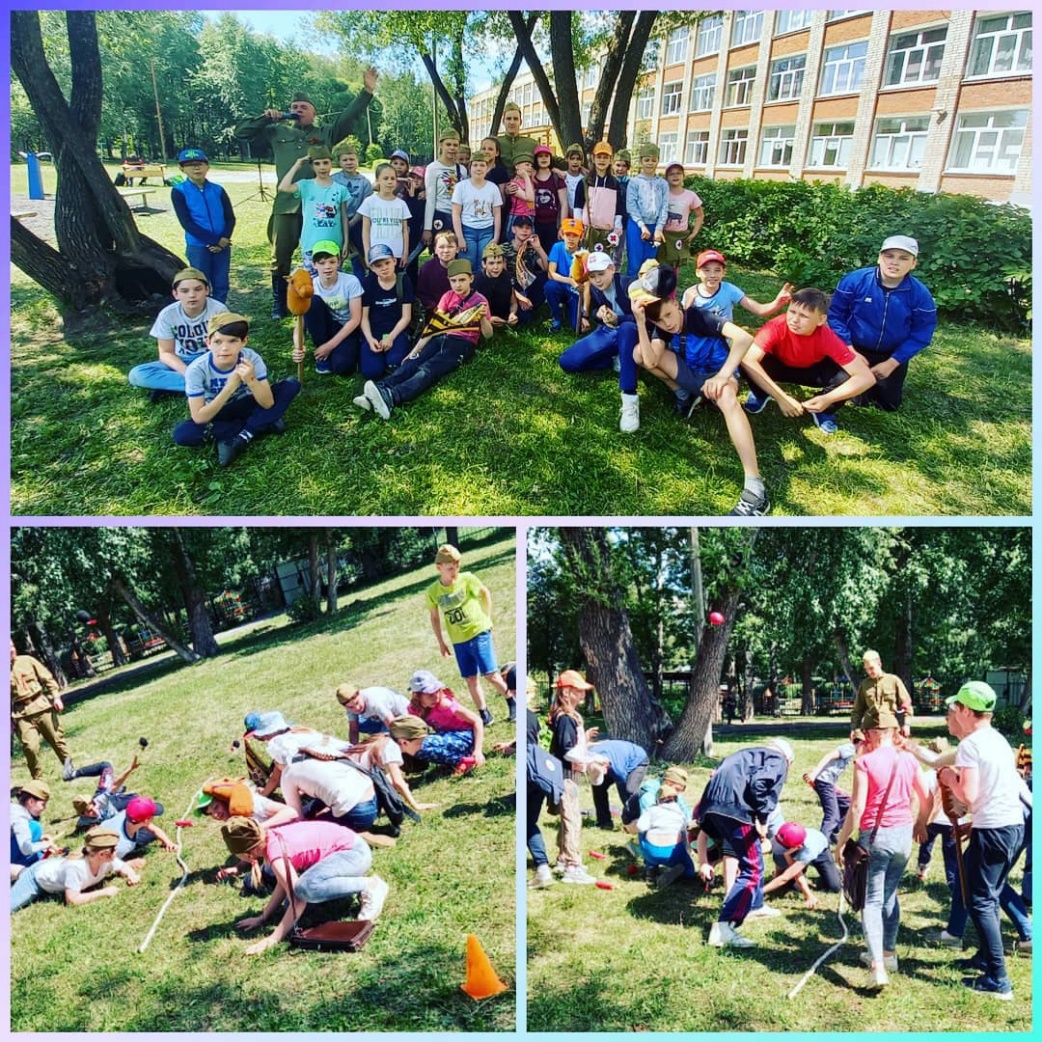 ПДНТ «ГУБЕРНИЯ» МУЗЫКАЛЬНАЯ КИП «СЧАСТЬЕ НЕ ЗА ГОРАМИ»
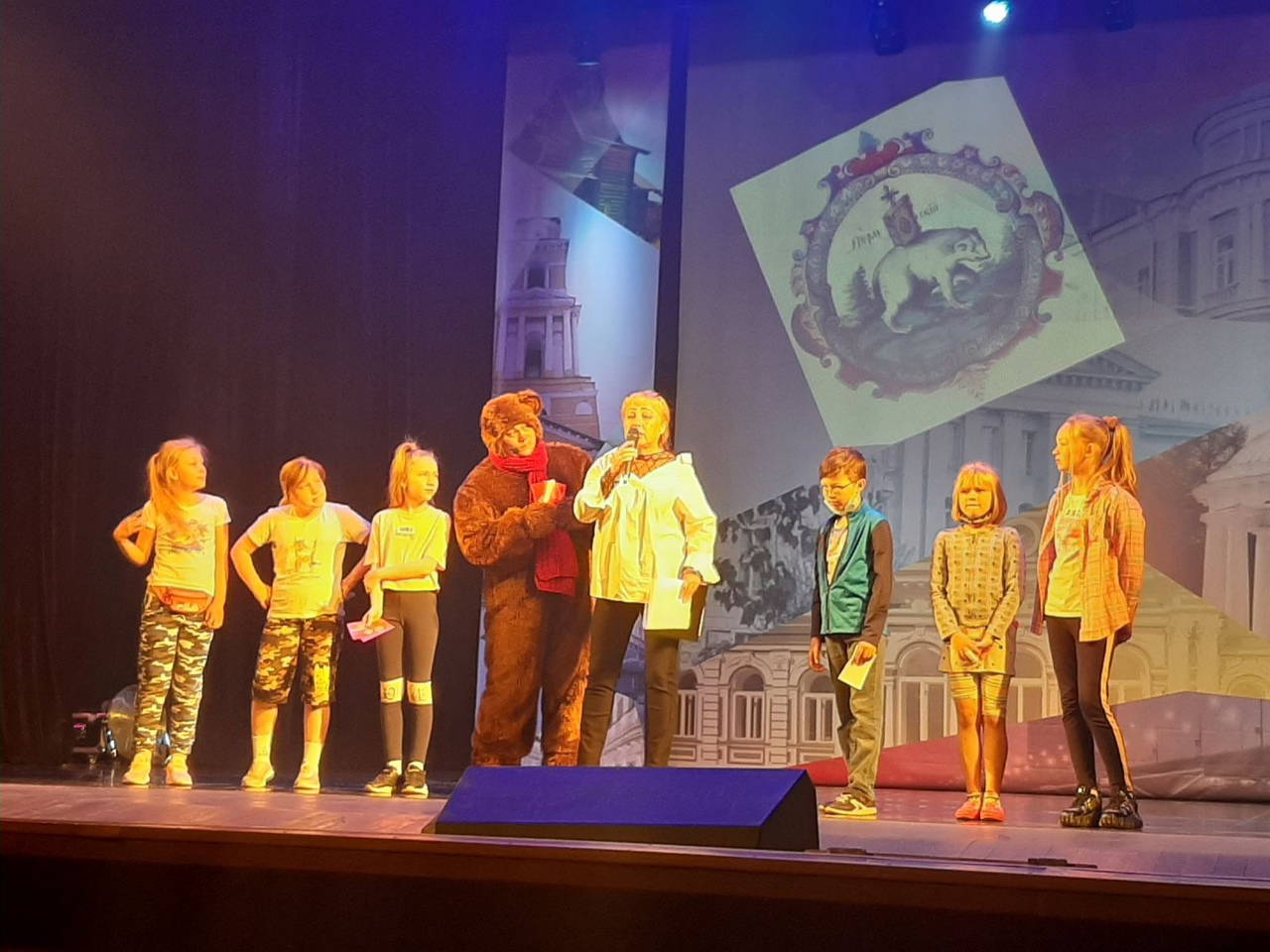 ПЕРМСКИЙ ЗООПАРК
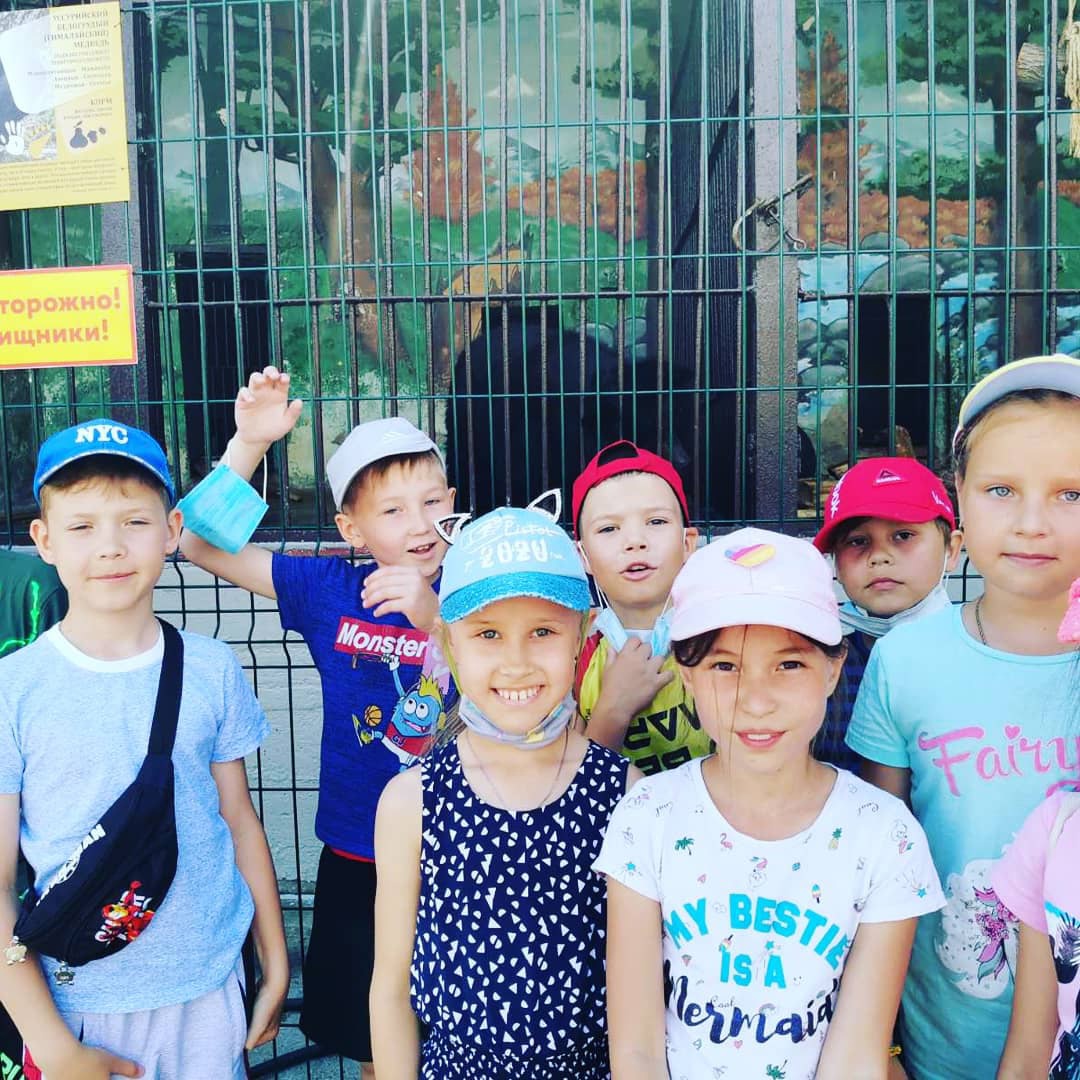 СПЕКТАКЛЬ «ДОМ АКТЕРА»
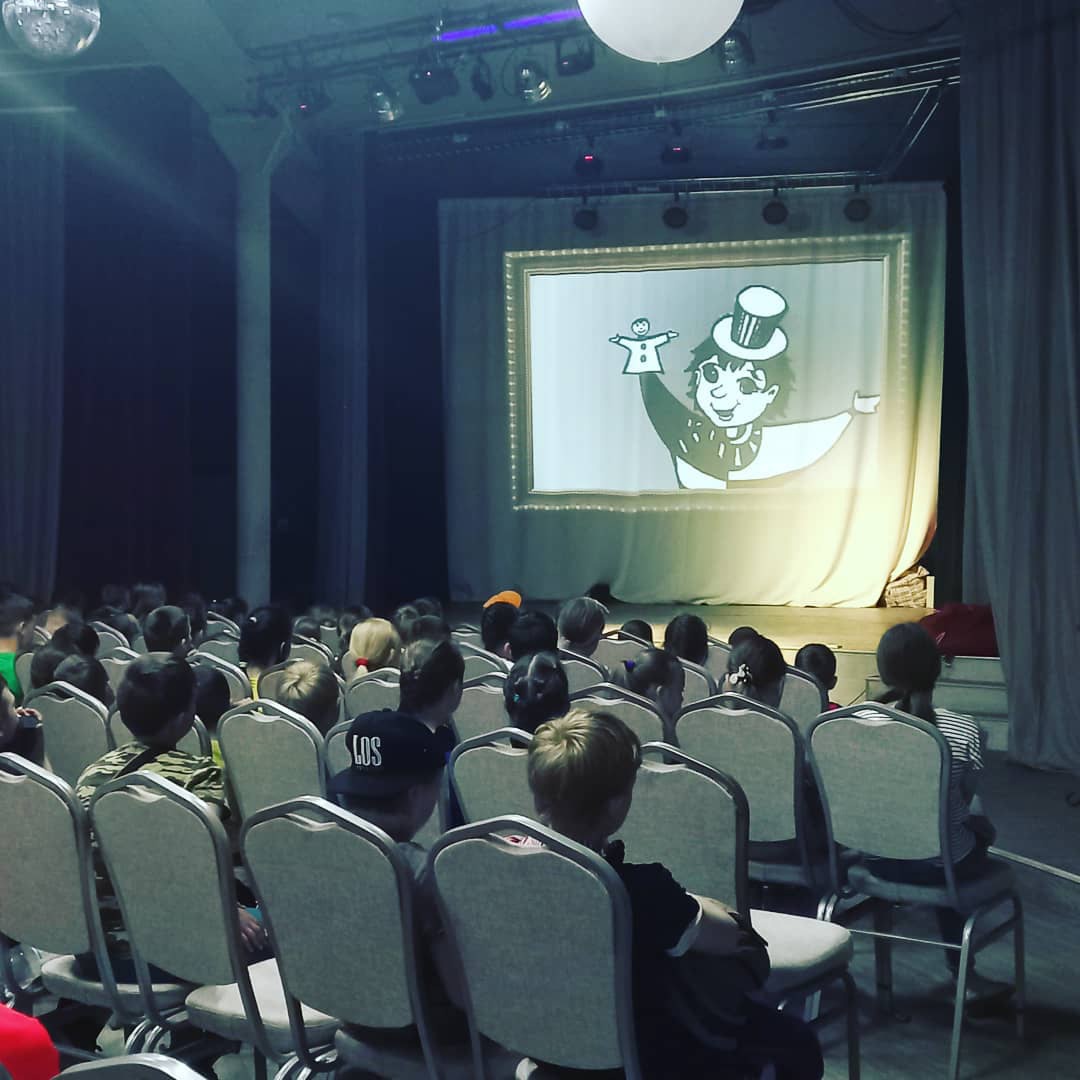 ЦИРК «ЖИРАФ- ШОУ»
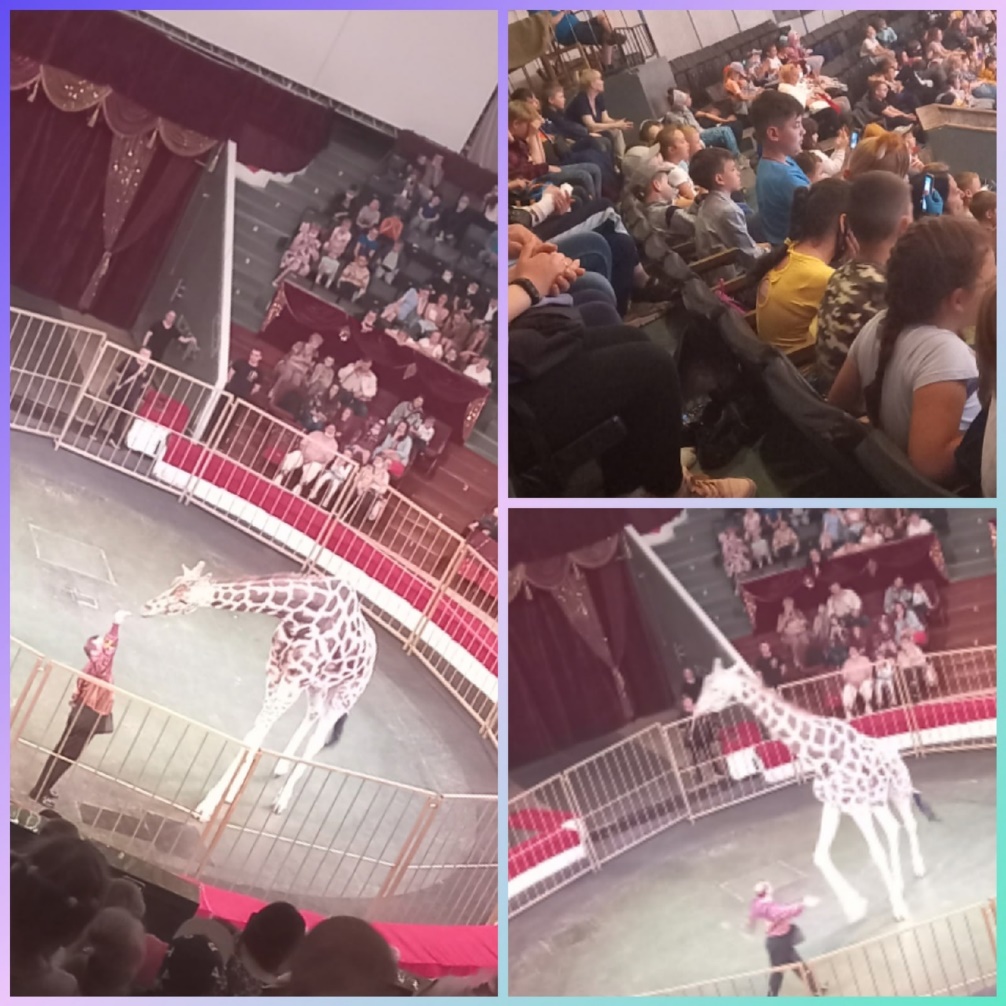 ТЮЗ СПЕКТАКЛЬ «АЛИСА В СТРАНЕ ЧУДЕС»
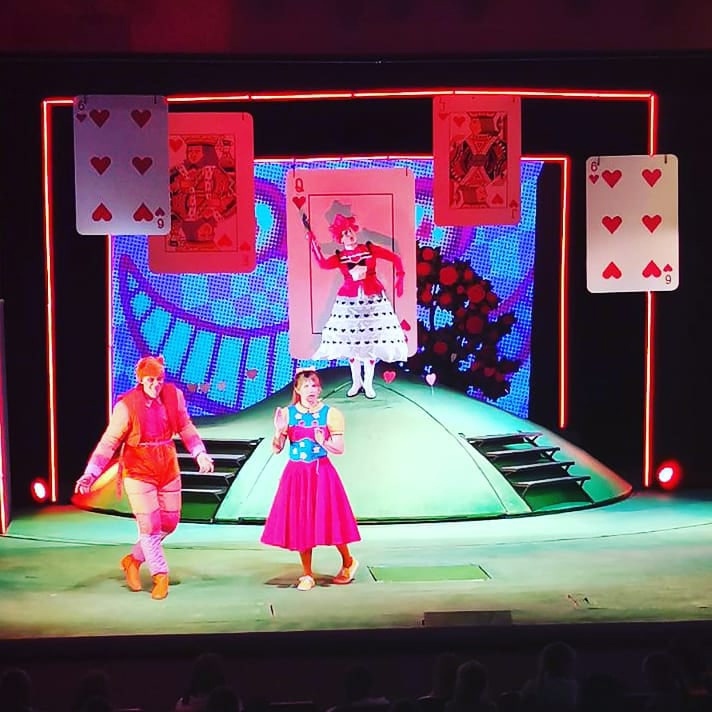 21 ИЮНЯ. ЗАКРЫТИЕ СМЕНЫ. «НАУЧНОЕ» ШОУ ЛУНЕГОВЫХ.
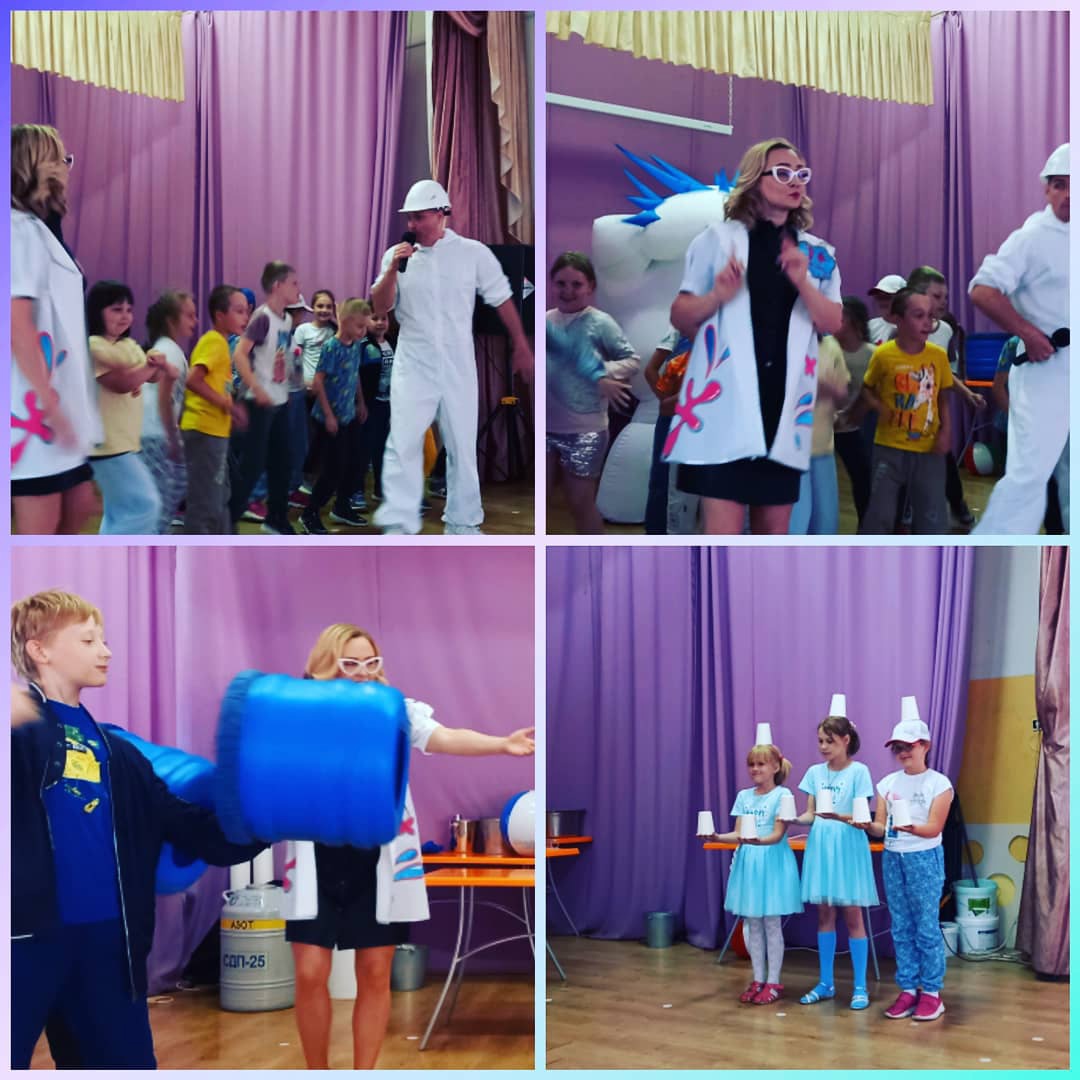